F4 Payment Request Form 
Training Reference
November 2017
F4 Updates
Significant changes have been made to the form
Instructions provide much more detailed information than this presentation
Effective February 1, 2018 non-compliance with the instructions or policies will result in forms being denied or returned for additional information/clarification/support which will delay payment
F4 Sections
Form Usage
Payee Information
Forwarding Information
Accounting Distribution
Certification
Form Usage
As of November 2017 this is a new section to the F4 form
Responses of “Agree” are an indication that the form is properly being used
Responses of “Disagree” are sometimes acceptable with proper explanation or support
F4 payment is least preferred compared to Payroll, purchase order and Pcard
Form Usage
Purchase Orders
When supplies, equipment or services are needed by your department, a Purchase Order is required.  The purchase order assures the University is working with qualified suppliers who have been approved and departments are taking advantage of negotiated pricing and contracts and are checked for suspension/debarment

Payment for the goods, equipment and services will be rendered to the supplier after they submit an invoice to Accounts Payable with the purchase order number included on the invoice.

To request a purchase order for goods, equipment or services, a purchase requisition (312 requisition) needs to be completed and approved by the appropriate staff in your department with signature authority.   Requisitions $50,000 or greater require the Dean, Director or Department Head Signature.  In addition to the 312 requisition, please provide a supplier quote.  If the purchase is >$25,000 or if it is a sole source (only supplier that can provide this product or service), you will need to submit a Supplier Price Justification Conflict Information Form.  Instructions for completing a 312 requisition and Supplier Price Justification Conflict Information Form is located on the Purchasing Website https://www.urmc.rochester.edu/purchasing/Purchasing-Training-Guides.cfm

If the request is for a Consultant or Independent Contractor, please see the information on Purchasing’s Website on the process and forms for these type of requests.  Instructions for completing the required paperwork for Consultants/Independent Contractors is located on the Purchasing Website. https://www.urmc.rochester.edu/purchasing/Purchasing-Training-Guides.cfm

Pcard
If your department has a Pcard and the transaction is less than $1,500 and is not on the Pcard Excluded list, your purchase could be made using your Pcard.
Form Usage
Employees can only receive a limited list of payments via the F4 form: royalty payments, study subject payments, performance fees
The form cannot be used for payment of physician services
The form cannot be used for purchase of capital items (generally $1000+, life of 1+ years)
If you have a Pcard and it can be used for this purchase then it is preferred over this form
A contract is needed for agreements of $25,000+
Utilize purchase order(s) if you are going to do further business with the payee
Form Usage
For payment of services consider preferred payment via 
Payroll: for payments to employees and some students
Purchase Order: Contract/Independent Contractor forms
Last consideration should be F4 with Independent Contractor forms
When payment is for goods or services, supporting documentation (in addition to contract/IC forms) should be an invoice, not a quote or statement
Form Usage
Acceptable Payment Request listing (recent updates are in red):
One-time payments to: Performers/Entertainers (including DJs), Trainers
Conference/Seminar registration		
Food and beverage
Honoraria/Guest Speaker payments				
International Services/Student Office visa application activity (Department of Homeland Security)
Non-employee travel reimbursement (i.e., hotels and transportation)
Off-site utilities (phone, cable/dish, internet, power/water)		
Patient and insurance refunds for which automation/integration does not exist
Payment must accompany notarized/official documentation (not thank you notes or normal correspondence)
Petty Cash replenishments						
Prizes and Awards: When Payroll is not applicable, When Student account is not applicable
Professional/club/membership dues		- Referees			
Royalty payments
Stamps				- Study Participation/Incentive Payments
Subscriptions				- Tax/Assessment payments
Payee Information
If there is no actual invoice as supporting documentation then don’t fill in the Invoice Date, use Date of service/visit instead
Fill in Due Date only when necessary and with proper explanation
Payments on acceptable list are paid the next business day after AP enters it
Otherwise, the default is Net 30 days from Invoice/ Service/Visit date, some exceptions exist for utility type payments
If payment is to go to a different address than the 1099, then designate the different addresses on the form
Payee Information
If you are paying a study participant and not providing a W9 because they won’t get $275 from you, you need to indicate how much they have been paid so far in the calendar year 
Space provided on form for Nonresident alien email 
Only use the Invoice Number field if there is an actual invoice as supporting documentation
Otherwise use the Header Memo field
Exception: for payments to study participants put the (last) visit date formatted as mmddyy in the Invoice # field
Forwarding Information
Prefer: “Default Payment Type”
Enclosure 
if marked but Default Payment Type is ACH, no enclosure will be sent
ACH would not be the default for the supplier if they weren’t savvy enough to apply our payments correctly utilizing Invoice # and/or Header Memo.  Of course early transition to ACH may involve some exceptions.
If have ACH banking info but don’t know if supplier is setup already, mark that box
Forwarding Information
Mailed back
New: space is provided for divisional finance signature if mail back is for some reason other than the acceptable reasons
Picked up: same
Rushed
Best practice and required to still include Special Handling form on TOP of the F4
Accounting Distribution
If you cannot fit all your distributions on the form
Write “see attached” and attach as the next page a listing of accounting codes and the dollar amount to charge
If more than 10, contact AccountsPayable@finance.Rochester.edu about possible EIB upload
96% of all invoices are distributed to 3 FAO-SC combinations or fewer
Spend Category considerations
NO: “Allocation”, “transfer”, “reserves”, ”funding” 
SC drives 1099 reporting
Don’t pick a different SC (other than the best one) because you don’t have budget in that SC
Certification
Responses of “Agree” are an indication of higher degrees of policy compliance
Responses of “Disagree” are NOT acceptable
The last 3 certification questions can be left blank if they are not applicable: amount <$25k, not a payment for services, did not check the box “…banking info is provided…”
The certification statement is a statement of compliance with various policy topics
If you find yourself thinking “disagree” then payment should not be made, do not sign the certification and do not submit the form to AP
Business Purpose
Explain how the payment is in support of University business
Include supporting explanations/clarifications to any other field/response on the form
Do not include any Protected Health Info
Don’t forget supporting documentation: invoice, list of attendees for meals, enclosure materials, other explanations, etc.
Signatures
Approver must be the “next-level”/supervisor to the Requestor, responsible for the FAO(s) being charged
Additional signatures can be added to meet your department’s needs
Signatures must be original
Signatures not required for payment of purchase order invoices <$10k and Pcard
Plan ahead if Requestors and Approvers are in different locations
Lots of plans in place to capture approvals electronically with new Purchasing and Travel systems.  Until then our policy requires original signatures.  Have a discussion with Office of Internal Audit if you don’t want to submit original signatures.
Questions
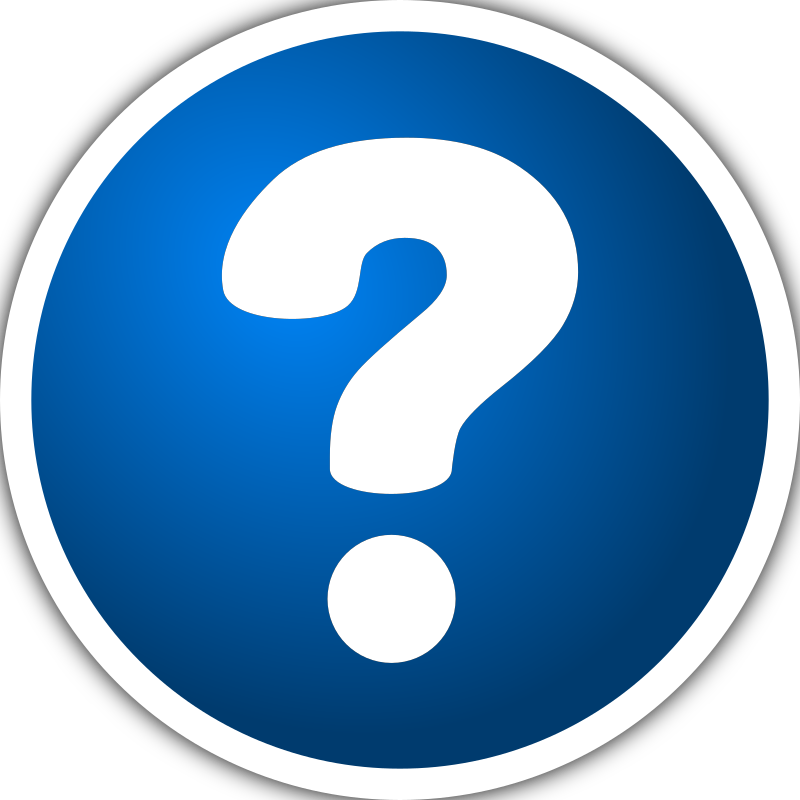 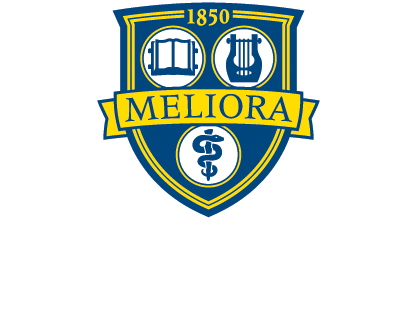